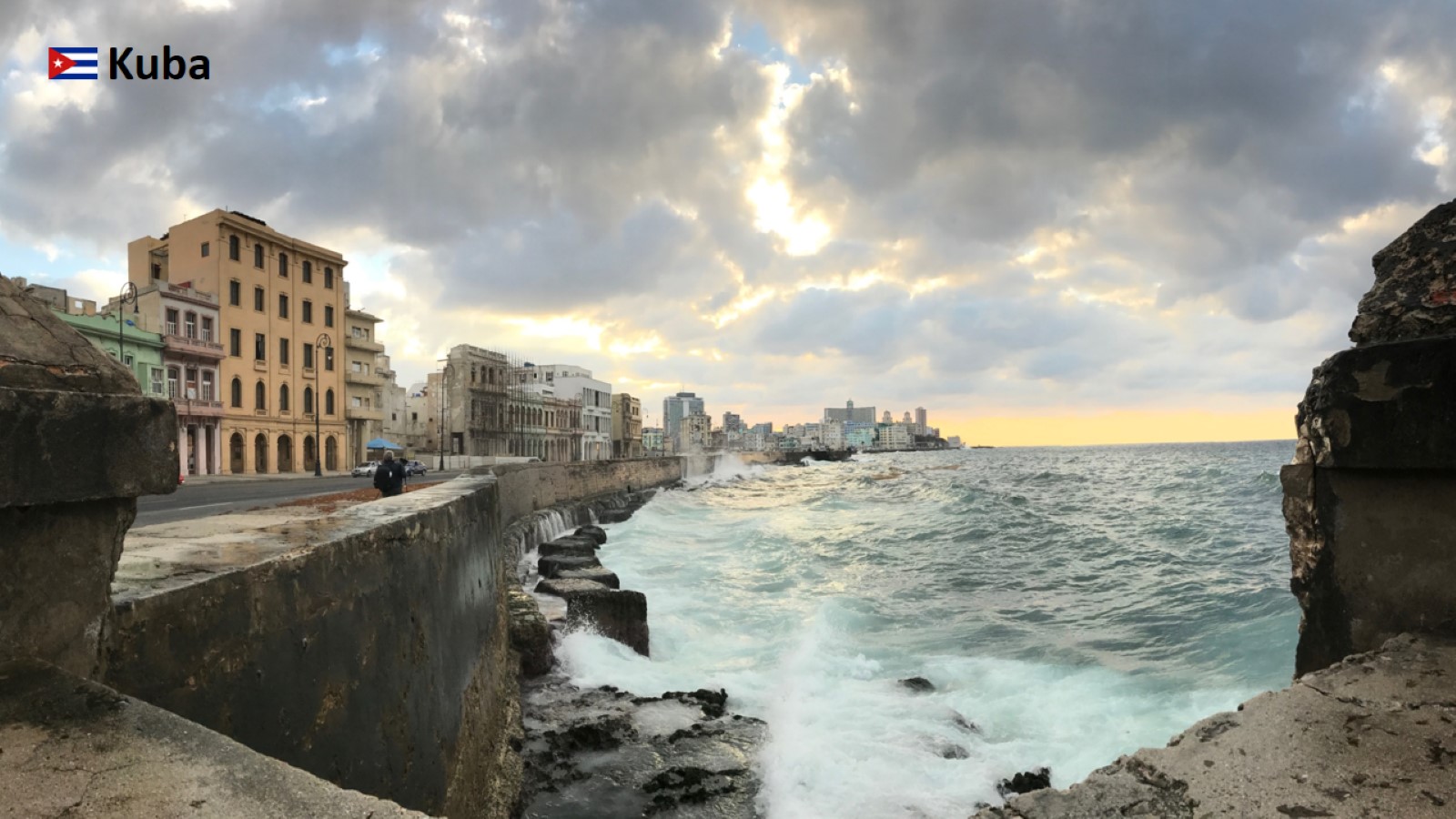 Kuba
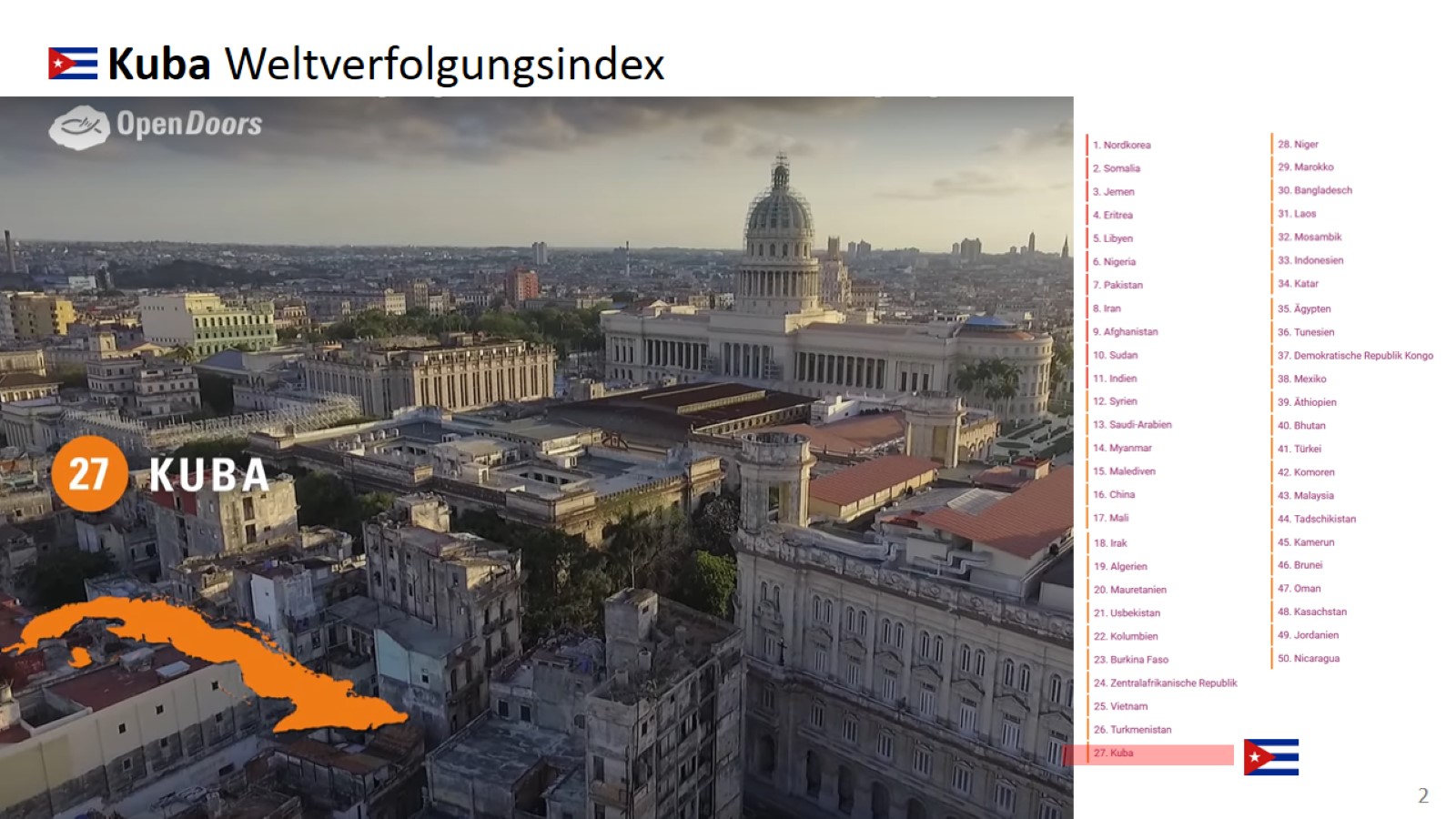 Kuba Weltverfolgungsindex
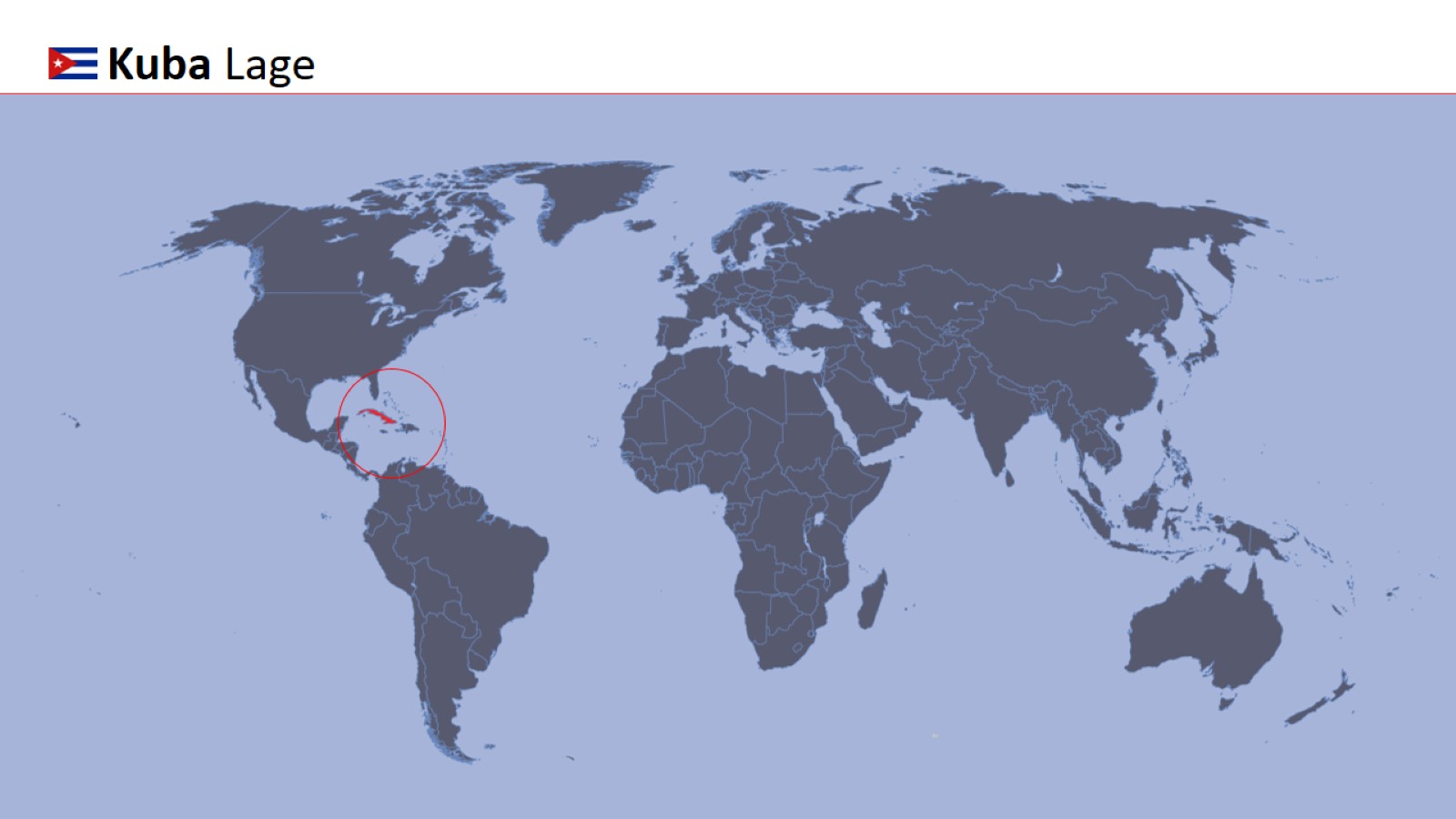 Kuba Lage
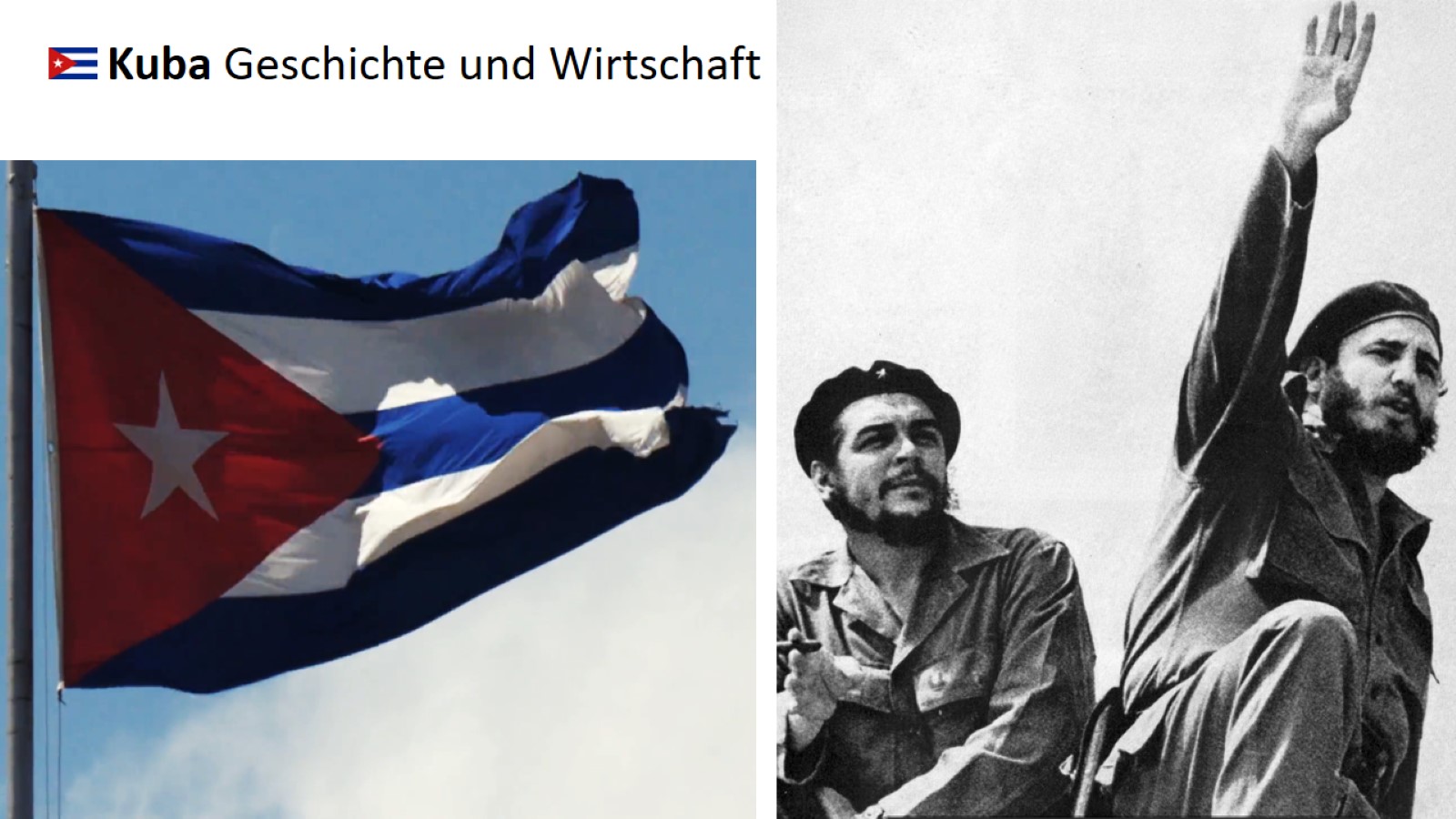 Kuba Geschichte und Wirtschaft
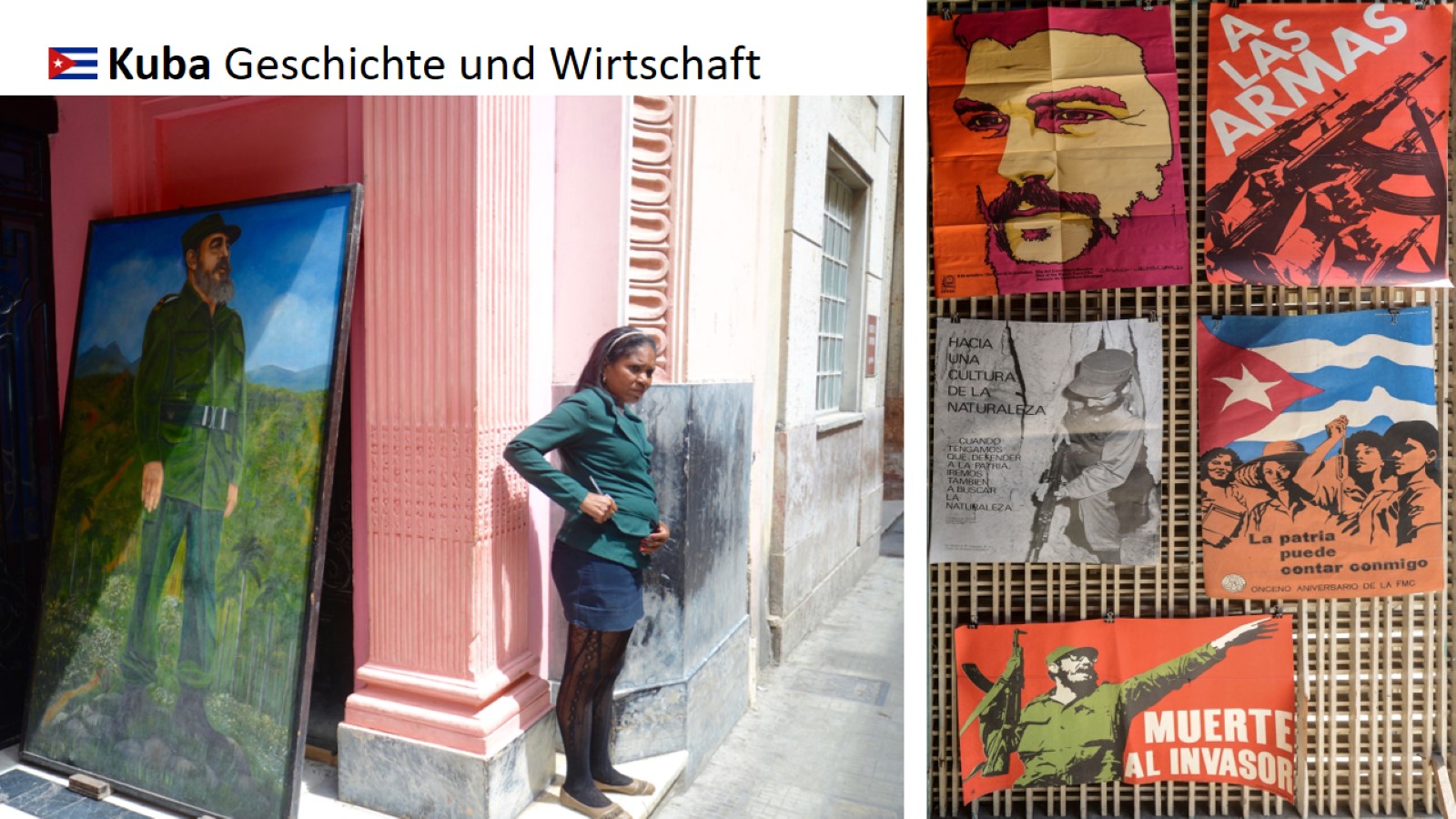 Kuba Geschichte und Wirtschaft
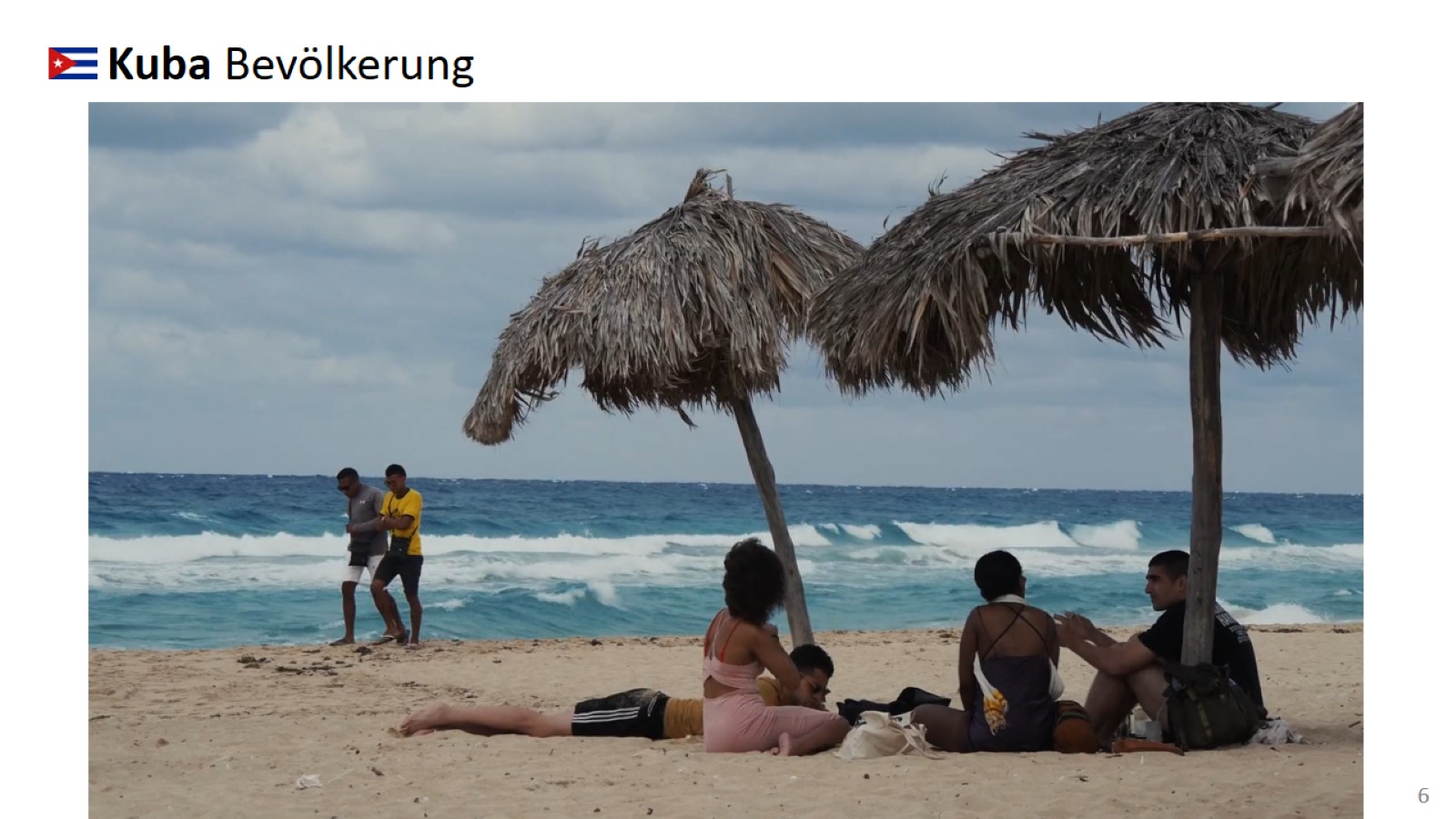 Kuba Bevölkerung
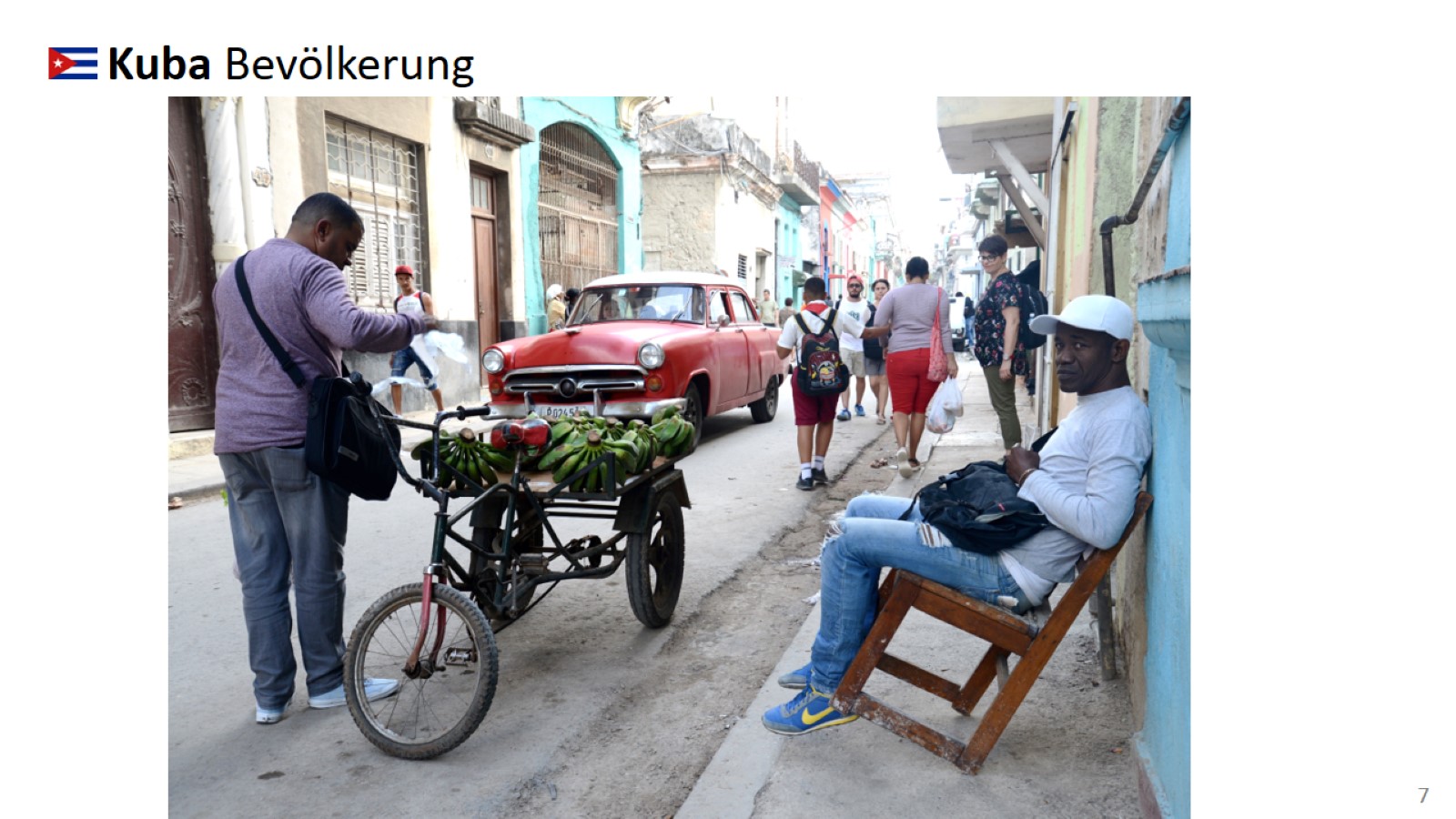 Kuba Bevölkerung
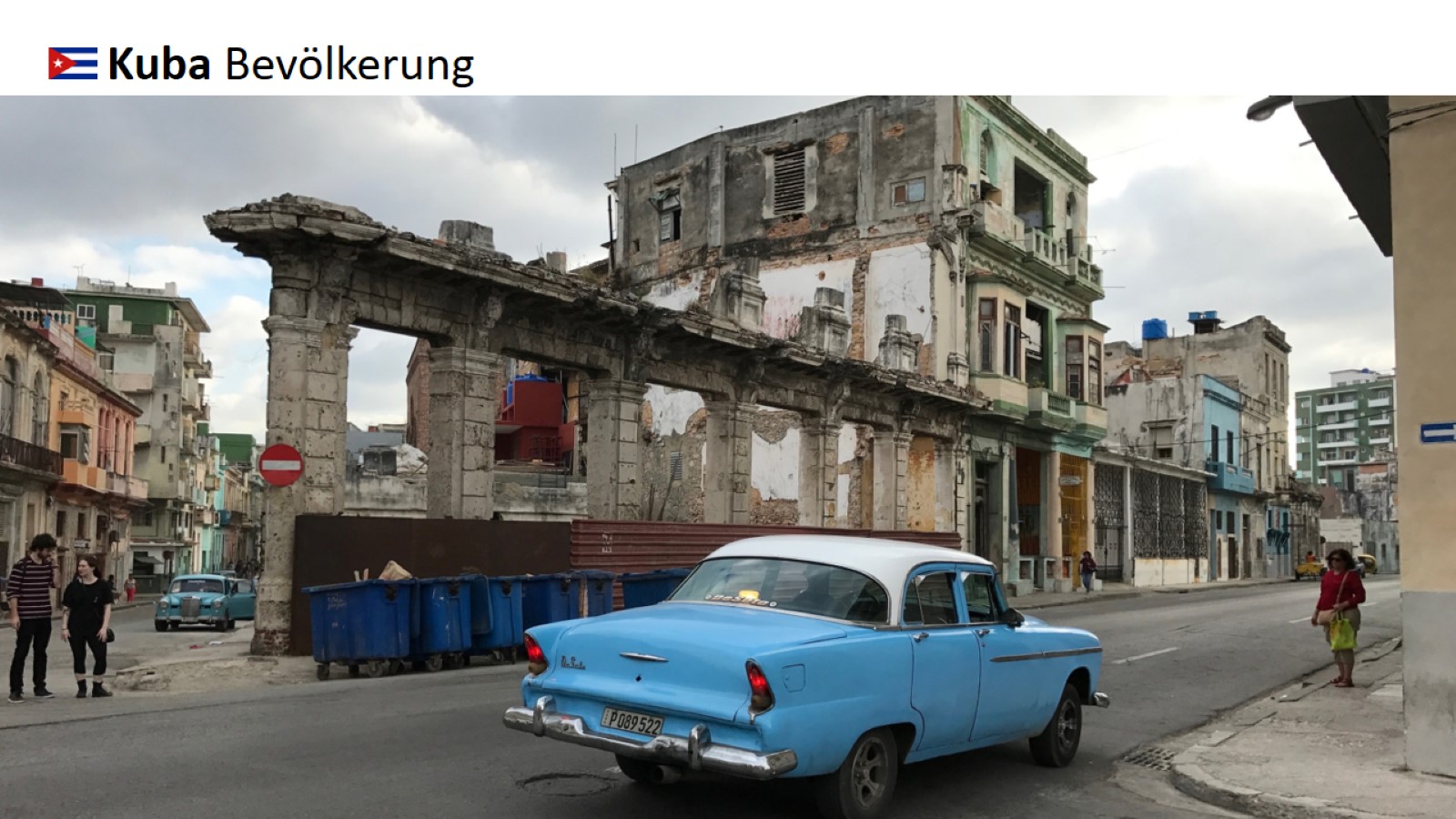 Kuba Bevölkerung
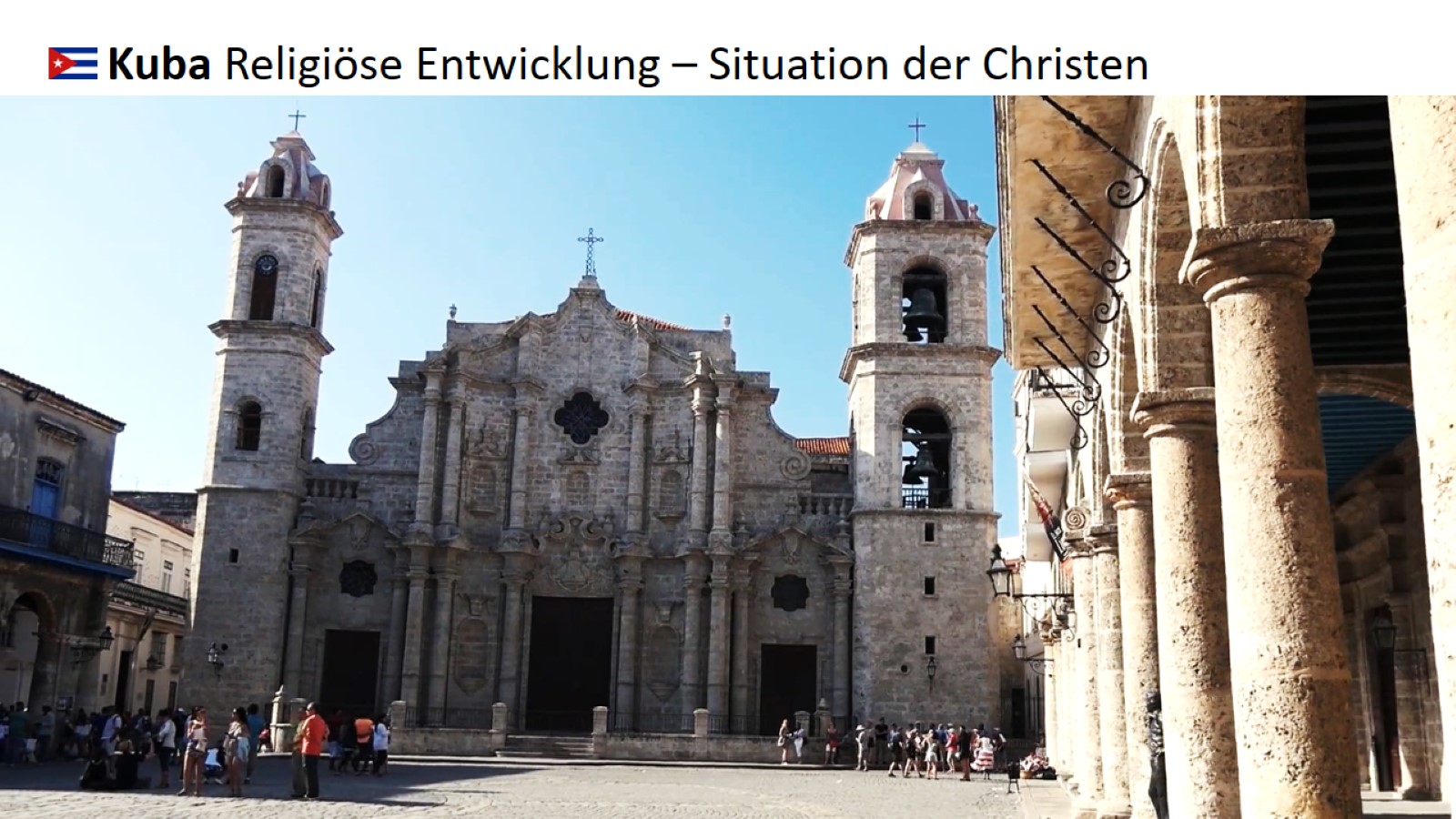 Kuba Religiöse Entwicklung – Situation der Christen
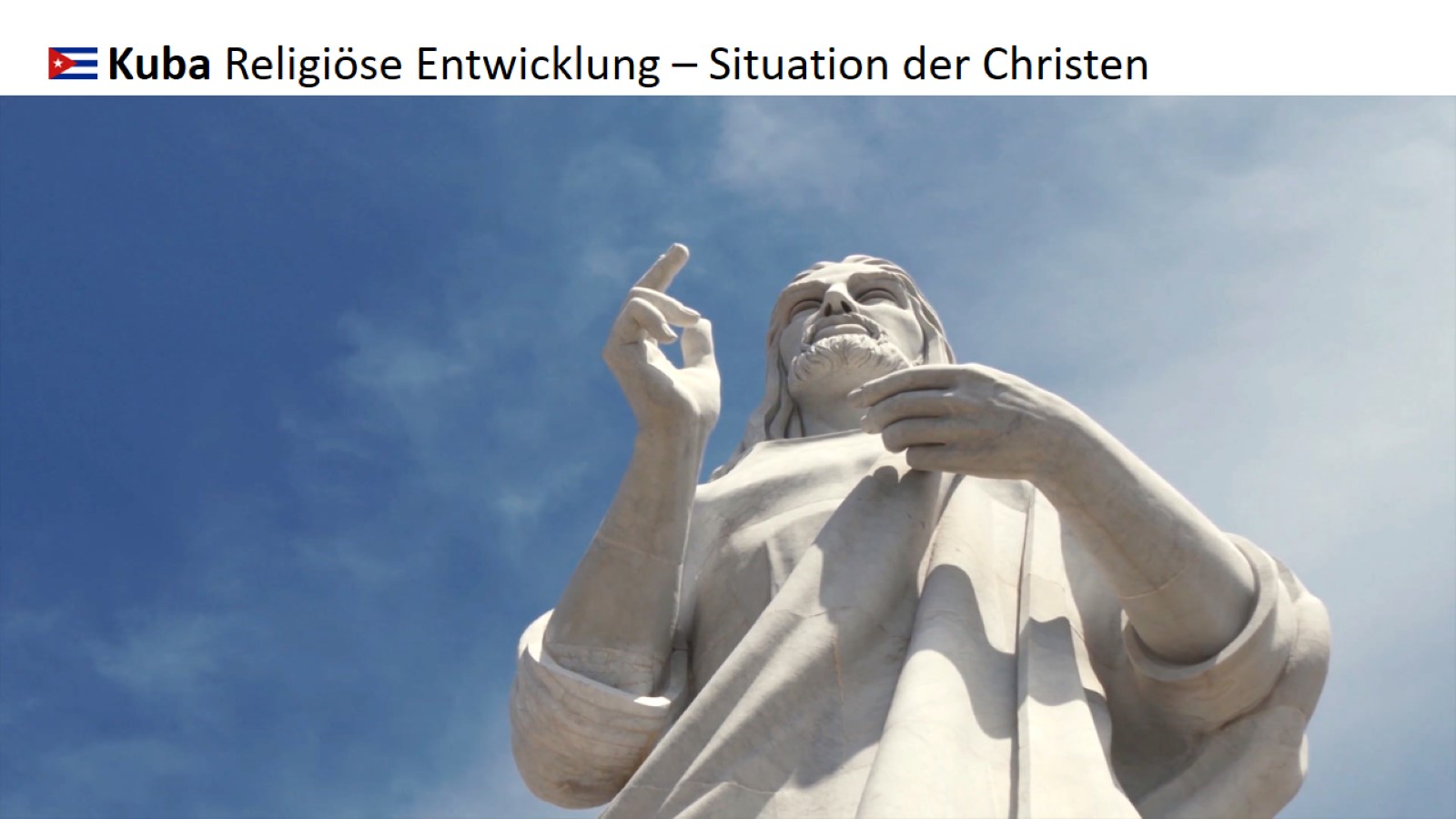 Kuba Religiöse Entwicklung – Situation der Christen
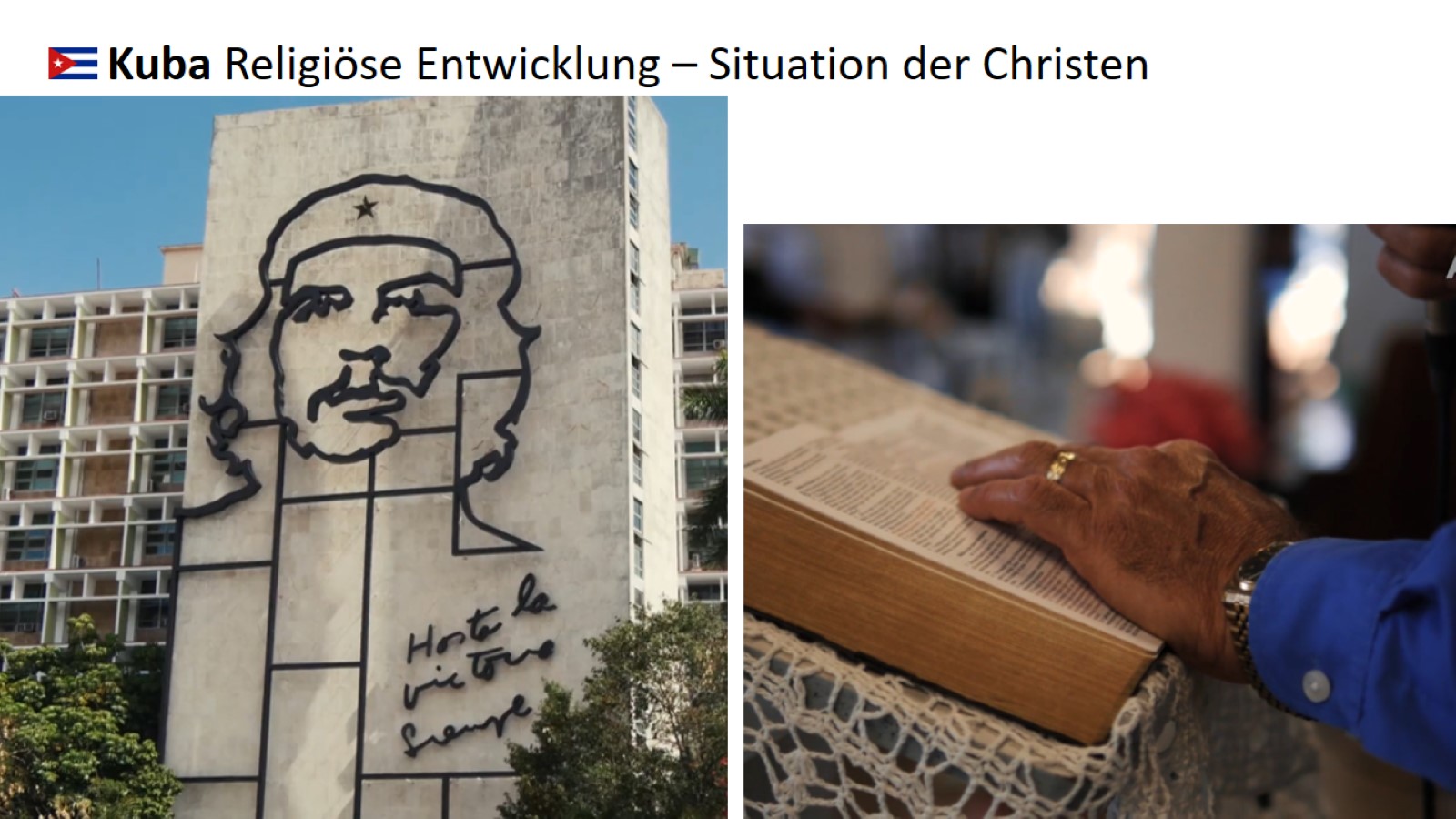 Kuba Religiöse Entwicklung – Situation der Christen
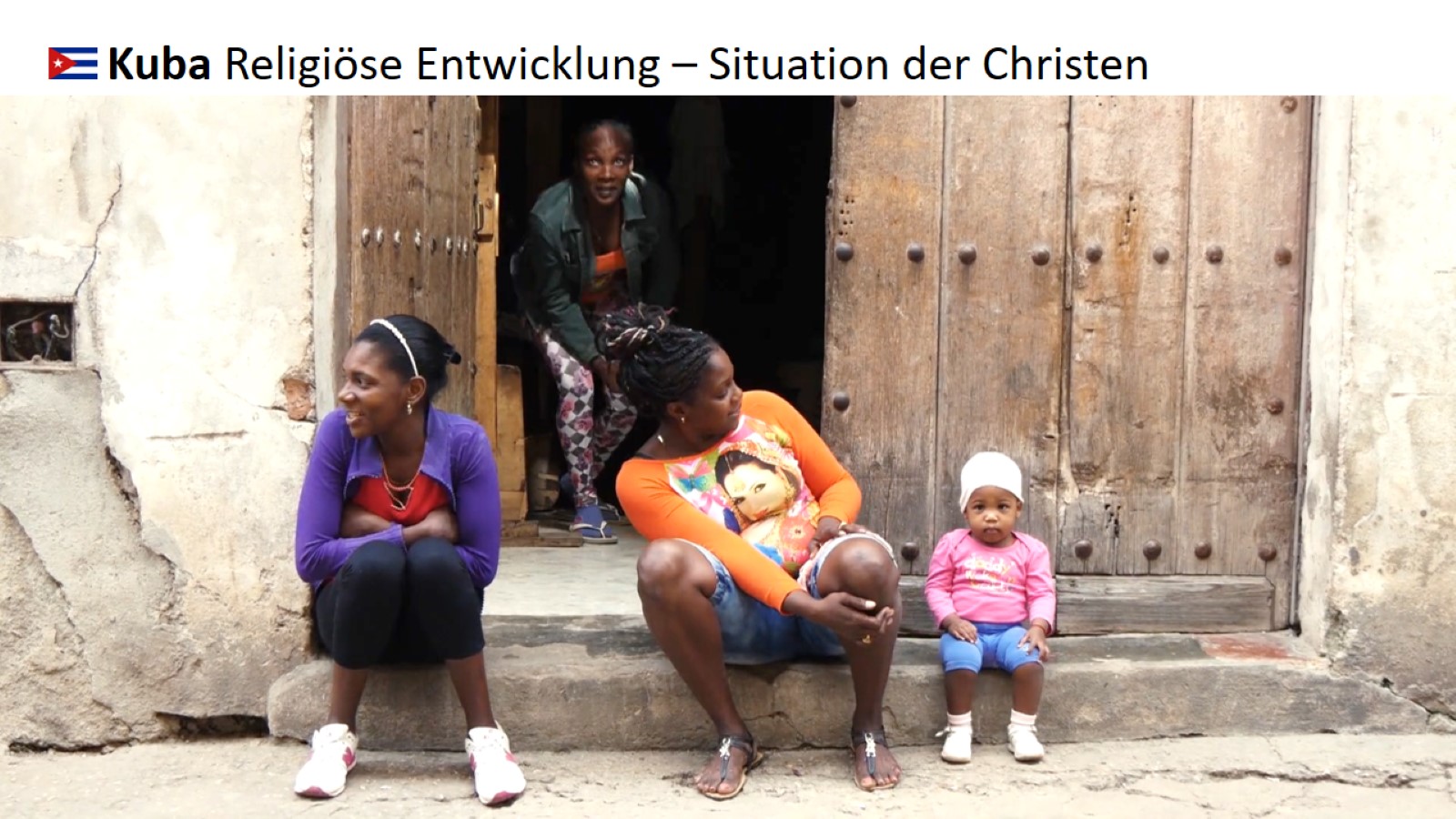 Kuba Religiöse Entwicklung – Situation der Christen
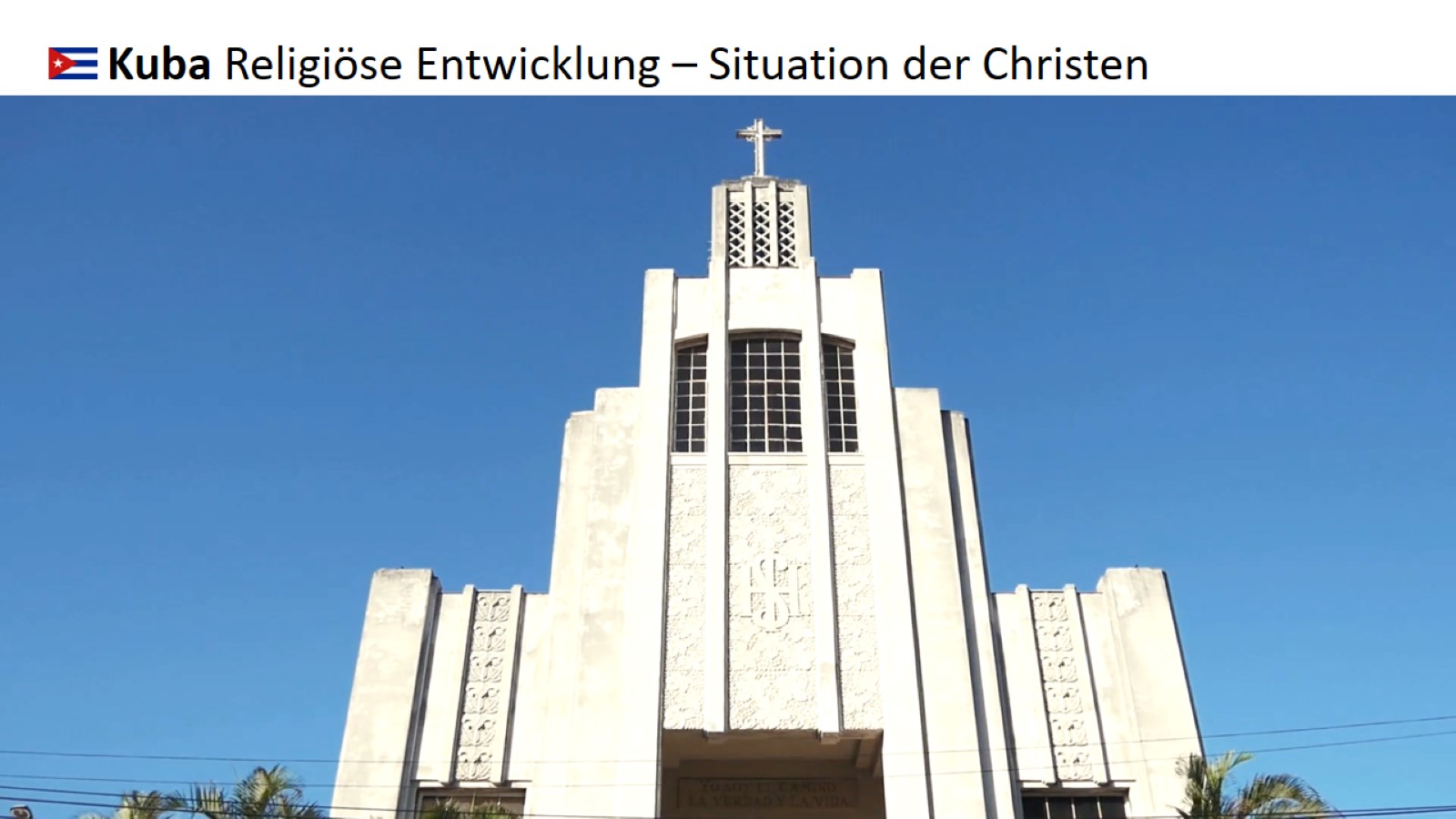 Kuba Religiöse Entwicklung – Situation der Christen
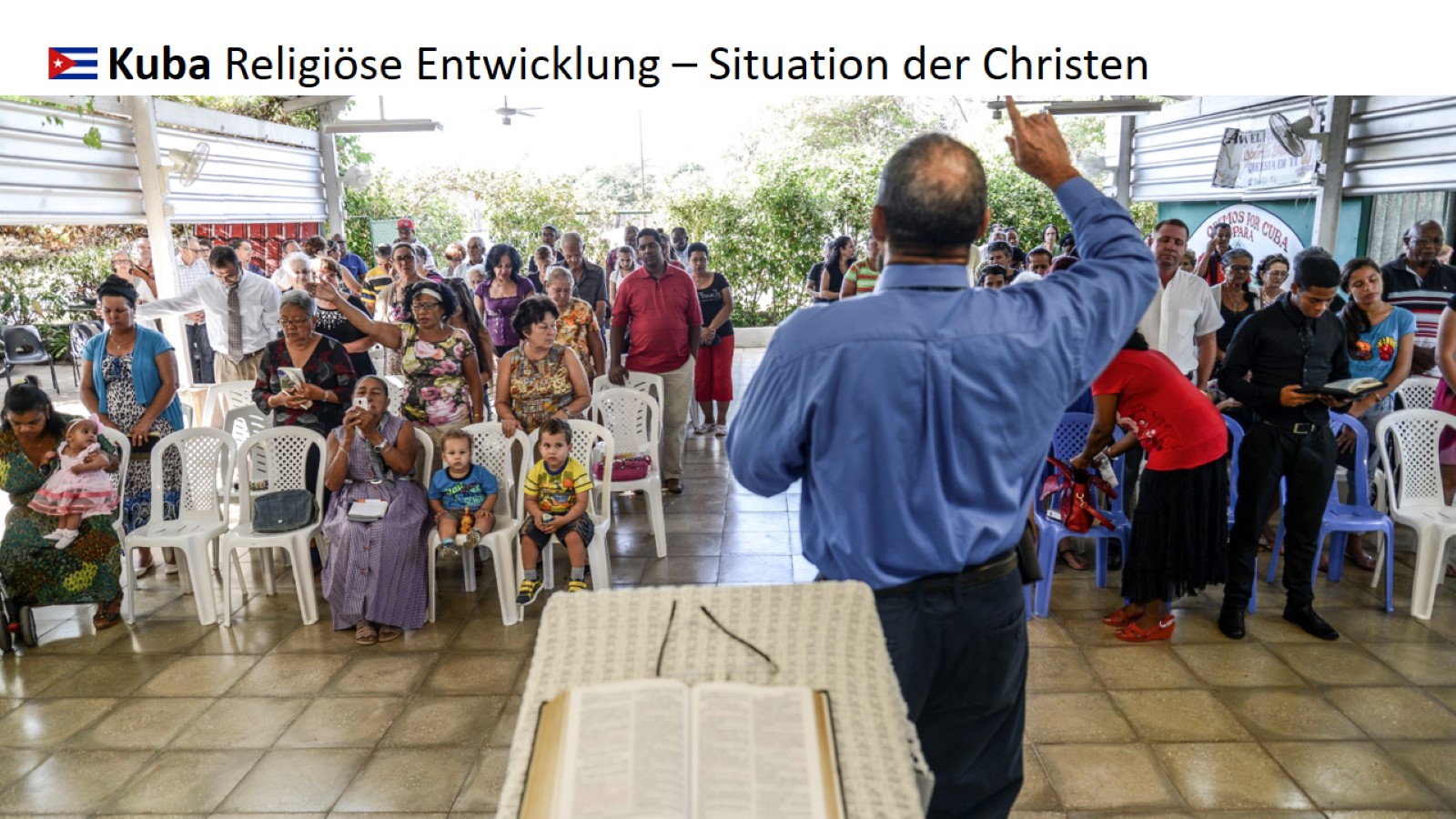 Kuba Religiöse Entwicklung – Situation der Christen
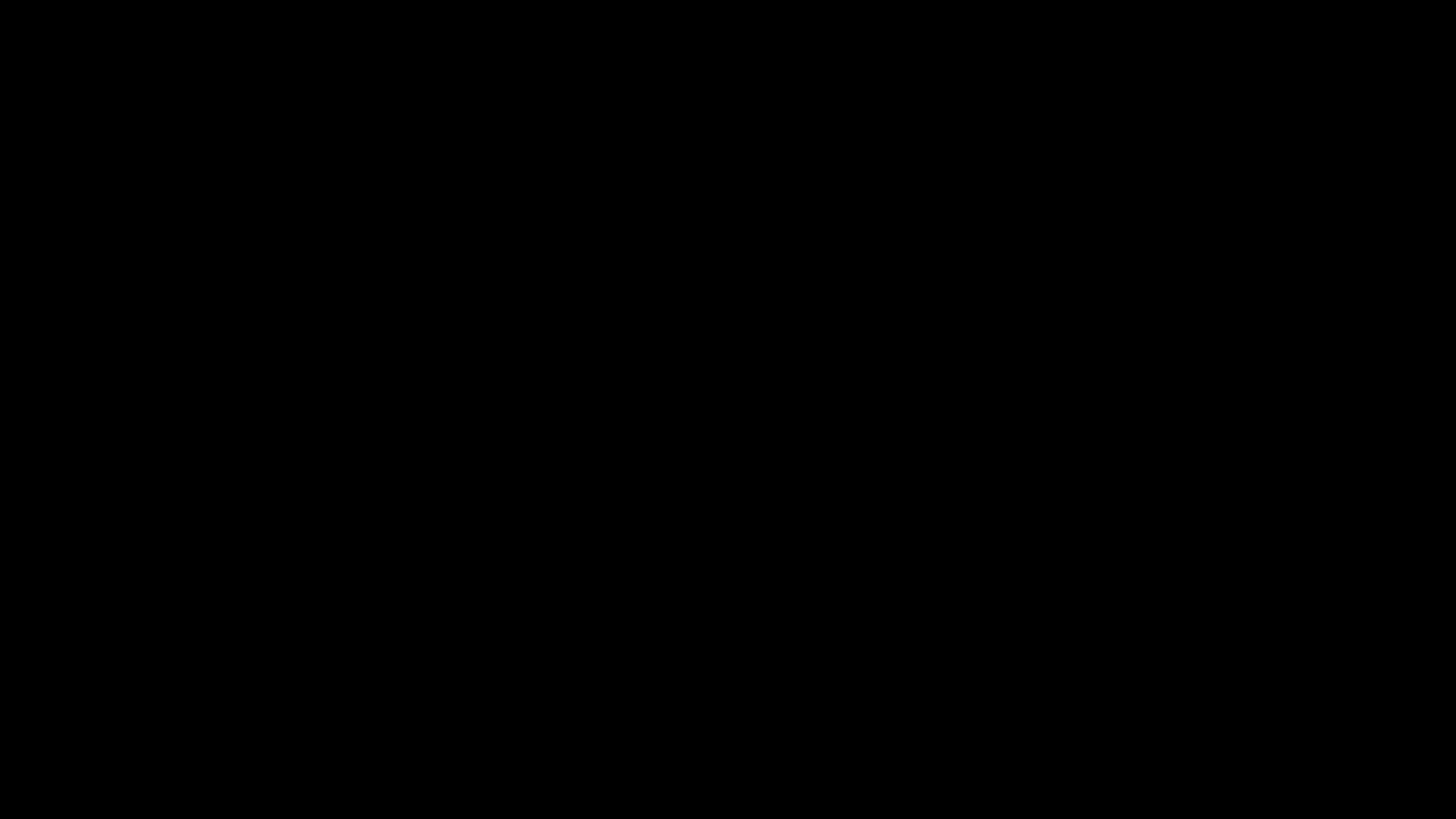